TRIỂN KHAI TĂNG TRƯỞNG XANH TRONG BỐI CẢNH TRONG NƯỚC VÀ QUỐC TẾ MỚI HƯỚNG TỚI MỤC TIÊU PHÁT THẢI RÒNG BẰNG “0”
Hà Nội, 30/11/2022
NỘI DUNG
1
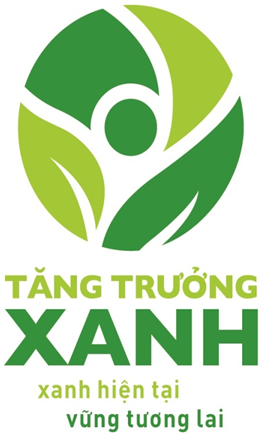 2
3
Page 2
CHIẾN LƯỢC TĂNG TRƯỞNG XANH HƯỚNG TỚI PTR0 VÀO 2050
Xanh hóa các ngành kinh tế
Giảm phát thải KNK
LỘ TRÌNH PTR0
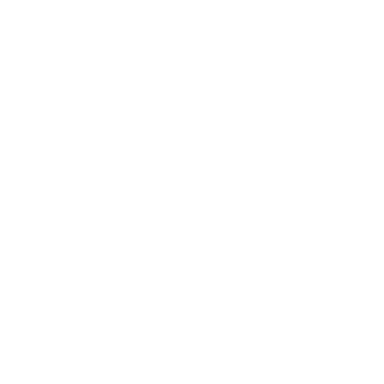 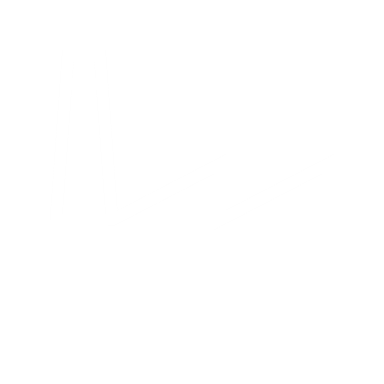 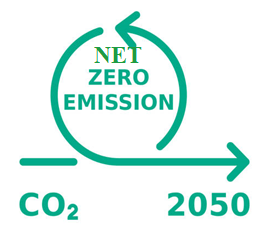 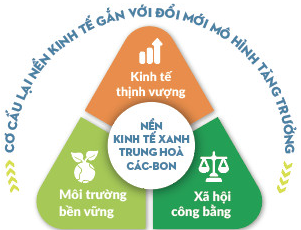 CỤ 
THỂ 
HÓA 
TẠI
KẾ HOẠCH HÀNH ĐỘNG QUỐC GIA
Hạn Chế 
Gia Tăng Nhiệt Độ Toàn Cầu
PTR0 = Mục tiêu tham vọng nhất: 
(1) Cắt giảm, tránh phát thải, và
(2) Thu giữ tại thời điểm phát sinh
hoặc loại bỏ KNK
Xanh hóa quá trình 
chuyển đổi (bình đẳng, 
bao trùm, năng lực chống chịu)
Xanh hóa lối sống 
và thúc đẩy tiêu dùng bền vững
CẬP NHẬT MỤC TIÊU TĂNG TRƯỞNG XANH HƯỚNG TỚI PTR0
Kịch bản cao của Chiến lược TTX
Mức độ ưu tiên
Phân tích đa chiều: 
- SWOT
- Tác động KT-XH, mục tiêu PTBV (SDGs), hệ thống chính sách
- Tiềm năng giảm phát thải/ hấp thu KNK.
- Xu hướng công nghệ.
- Mục tiêu phát triển ngành.
Tác động tích lũy của tất cả giải pháp khả thi về kỹ thuật
Cập nhật 
PTR0 trong 
“DANH MỤC NHIỆM VỤ, HOẠT ĐỘNG, DỰ ÁN, ĐỀ ÁN, NHIỆM VỤ ƯU TIÊN THỰC HIỆN TTX”.
- Tính khả thi, sẵn sàng về năng lực. 
- Tính hối tiếc thấp/ không hối tiếc.
- Đồng lợi ích.
- Khả năng lan tỏa, đẩy mạnh thực hiện PTR0.
Công nghệ/ Tiềm năng phát thải theo lĩnh vực
Điều kiện/                   tác động
Mục tiêu PTR0
KẾ HOẠCH HÀNH ĐỘNG TĂNG TRƯỞNG XANH
Năng lực chống chịu 
với BĐKH, nước biển dâng
Hiệu quả 
kinh tế, môi trường cao
Kinh tế số
Kinh tế tuần hoàn
1,0%/năm
(mỗi giai đoạn 10 năm)
2050
THÚC ĐẨY CHUYỂN ĐỔI XANH ĐỐI VỚI NGÀNH NĂNG LƯỢNG
25 - 30%
2021-2030
15 - 20%
1,0 - 1,5%/năm
TỐI
 THIỂU
GIẢI PHÁP – NHIỆM VỤ, HOẠT ĐỘNG
Hoàn thiện thị trường NL cạnh tranh.
Xây dựng Luật NL mới và tái tạo.
Điện hóa các ngành kinh tế.
Thực hiện quản lý nhu cầu (DSM).
Sử dụng thiết bị hiệu suất cao.
Quy định hiệu suất phương tiện; hạn chế/cấm sử dụng động cơ xăng dầu; tăng cường giao thông công cộng.
Phát triển hợp lý các nhà máy nhiệt điện khí có hiệu suất cao, tính linh hoạt cao; Xây dựng lộ trình chuyển đổi nhiên liệu cho các nhà máy nhiệt điện hiện có.
Tăng cường sản xuất và sử dụng các loại nhiên liệu sinh học.
Tạo tiền đề sản xuất và sử dụng nhiên liệu hydrogen/ nguồn gốc hydrogen.
Thu hồi, sử dụng và lưu giữ cácbon (CCUS).
MỤC TIÊU
Giảm tiêu hao NL                    sơ cấp trên GDP
Tỷ trọng NLTT/
Tổng cung cấp NL sơ cấp
Định Hướng Chiến Lược
Chất lượng 
lưới điện phân phối
An ninh 
năng lượng quốc gia
Phát triển đồng bộ các nguồn NL
Lưới điện thông minh
Tăng tỷ trọng NLTT – mới trong sản xuất & tiêu thụ
Nâng cao thụ suất, hiệu quả sử dụng
ĐẦU TƯ CHO CHUYỂN ĐỔI XANH ĐỐI VỚI NGÀNH NĂNG LƯỢNG
*Phát thải từ “tiêu dùng dân cư” đã được tính trong “sản xuất điện”
*Ước tính cho: 
(1) hạ tầng khai thác, chế biến, sản xuất SX.
(2) thiết bị/ phương tiện sử dụng NL
*Chưa bao gồm: 
(1) hạ tầng trạm sạc.
(2) hạ tầng lưu trữ hydrogen.
(3) đường sắt cao tốc, tàu điện ngầm. 
(4) thu hồi, lưu giữ cácbon.
HUY ĐỘNG NGUỒN LỰC TÀI CHÍNH VÀ ĐẦU TƯ
CHO CHUYỂN ĐỔI XANH ĐỐI VỚI NGÀNH NĂNG LƯỢNG
PPP, NSNN/Đầu tư công,
Cơ chế PTBV (SDM); Thị trường các-bon VN.
Hệ sinh thái ĐMST; DN, khởi nghiệp xanh.
Mua sắm công xanh; Thu, chi NSNN cho TTX.
Tín dụng xanh, ngân hàng xanh.
Trái phiếu xanh, bảo hiểm xanh.
Khung pháp lý ưu tiên TC & đầu tư xanh: 
Cơ chế ưu đãi, khuyến khích đầu tư; Môi trường đầu tư, Huy động ĐT.
Danh mục dự án TTX trọng điểm.
01
CƠ CHẾ, CHÍNH SÁCH ĐẦU TƯ
CHÍNH SÁCH, CÔNG CỤ  HUY ĐỘNG NGUỒN LỰC
02
*
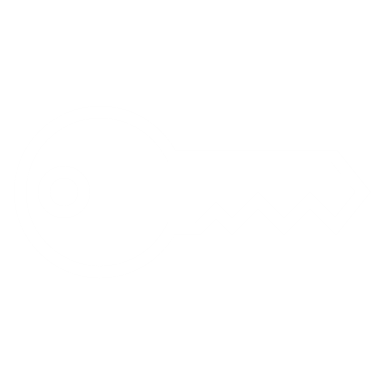 KHẢ NĂNG TIẾP CẬN NGUỒN LỰC
HỆ THỐNG TIÊU CHUẨN, TIÊU CHÍ PHÂN LOẠI XANH
03
Các định chế tài chính, quỹ, nhà đầu tư tư nhân QT: Kế hoạch tiếp cận các nguồn lực; Quỹ TTX QG; Nghiên cứu lập Trung tâm TC QT.
ODA và vốn vay ưu đãi.
Chính sách ưu đãi về tài chính.
Gp tập trung nguồn lực cho tín dụng xanh.